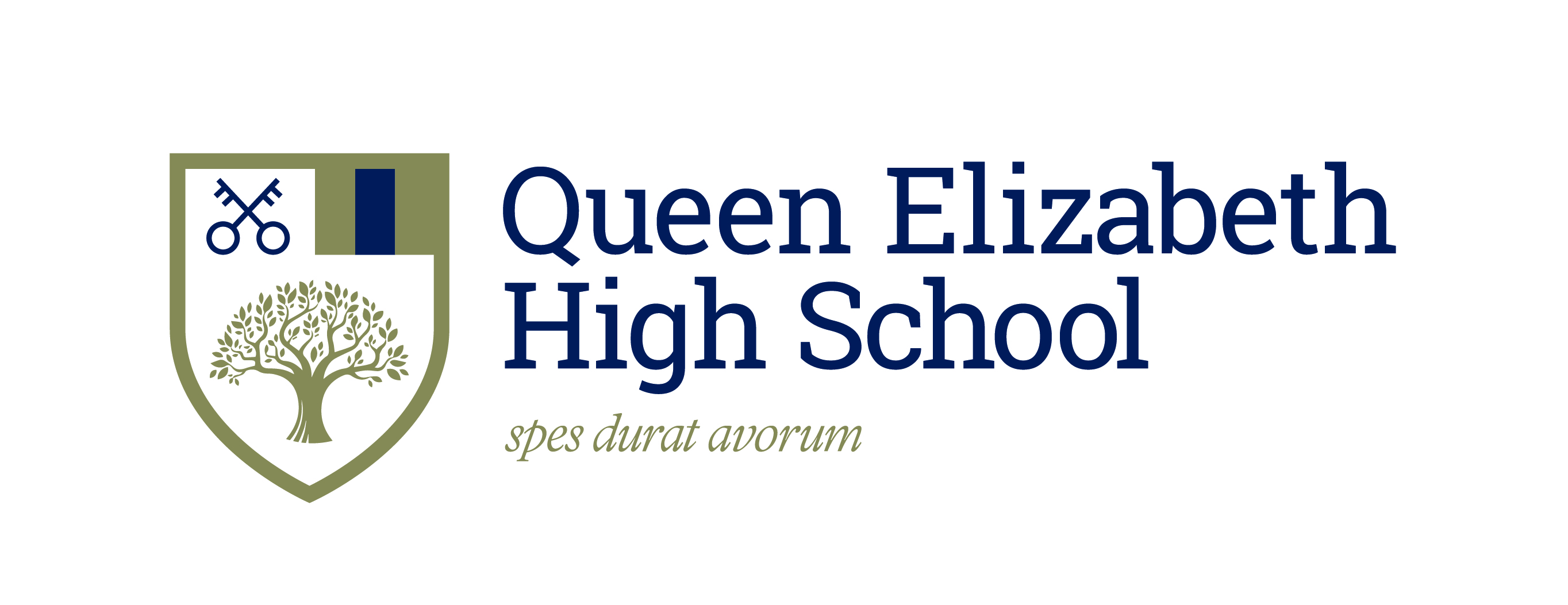 Information, Advice & Guidance Beyond Sixth Form
Ruth platts, Amanda Fletcher-Woods and Rebecca Ruddick
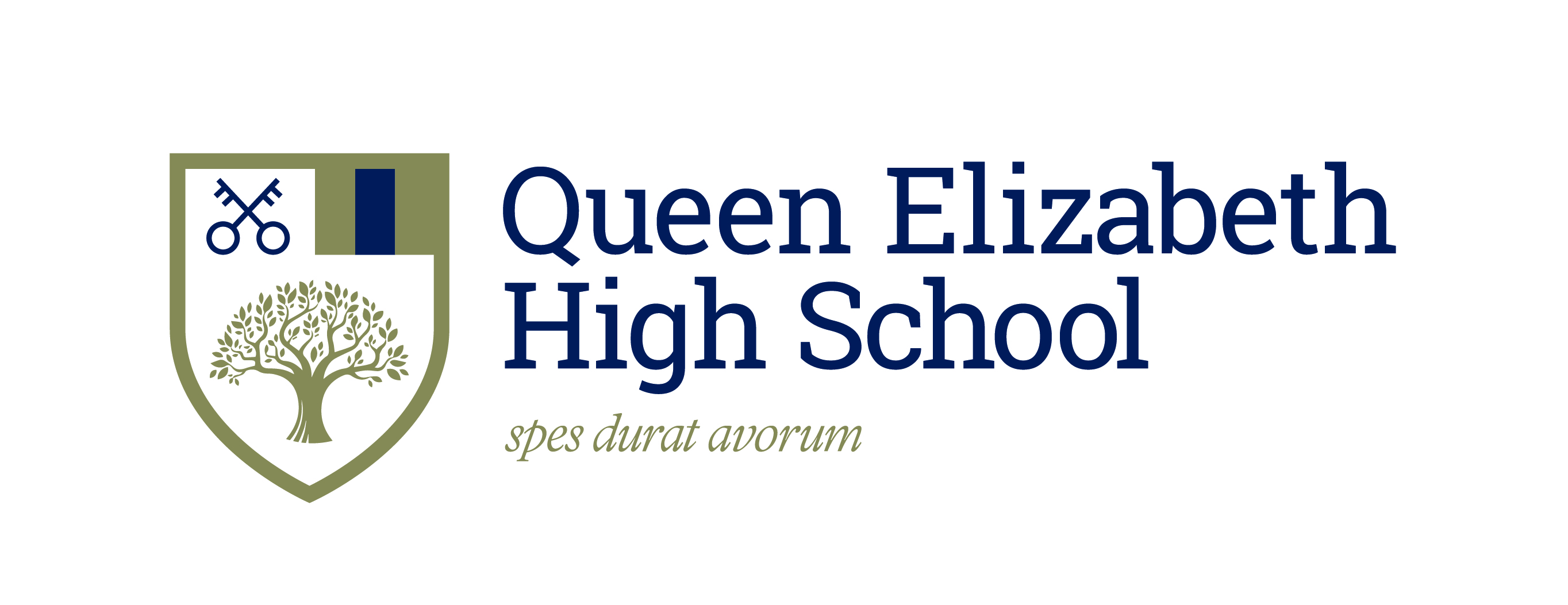 Our IAG Programme this Half Term

Our IAG programme is designed to support everyone
We have pulled the programme forward to next half term with a mix of compulsory and optional sessions
Students must attend the first sessions on Thursday 5 May, at the end of the sessions students will be given the opportunity to select the optional sessions.
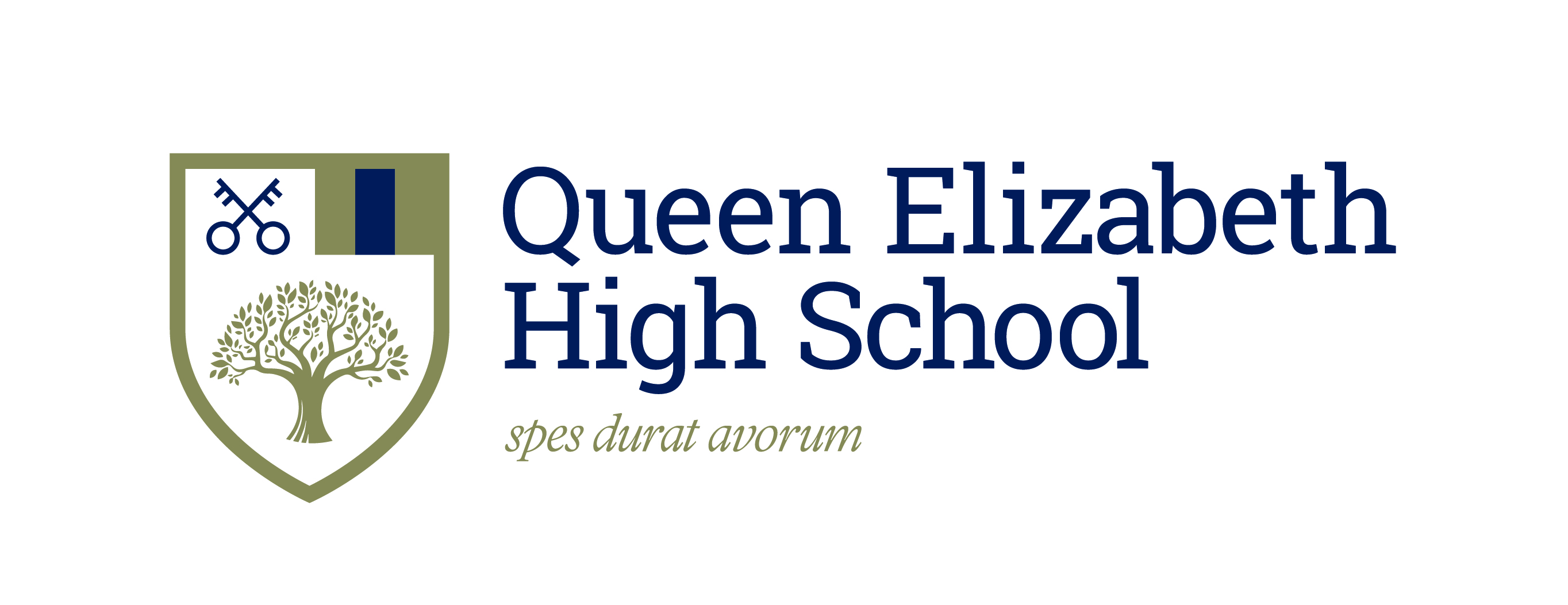 Thursday 5th May

Compulsory sessions – students attend all

Session one: ASK Apprenticeships
Introduction to higher and degree level apprenticeships
Session two: Not going straight to uni
A student’s personal experience of taking a gap year
Session three: Why got to uni
QEHS Alumni talk about why they feel going to uni has benefitted them
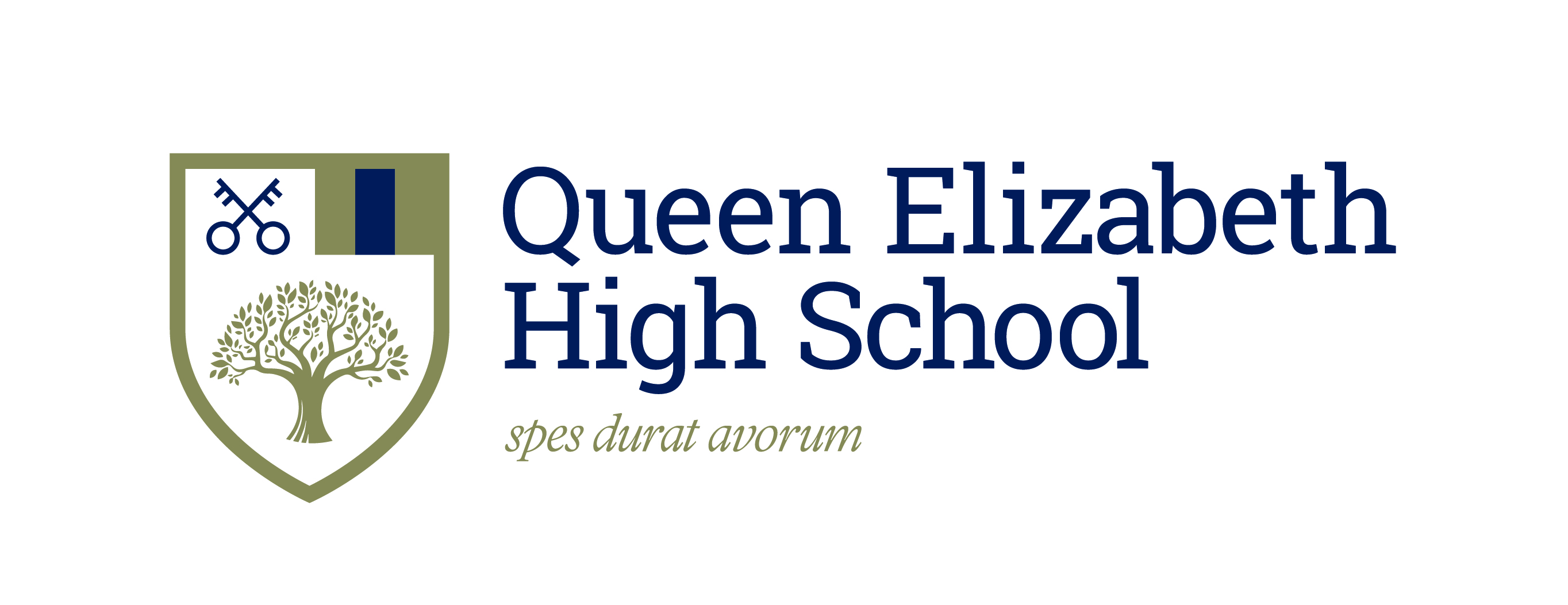 Thursday 12 May 

Optional sessions:
Aim to encourage the students to listen to a range of options careers, university degrees and if there are not certain where to start to suggest some software that might help
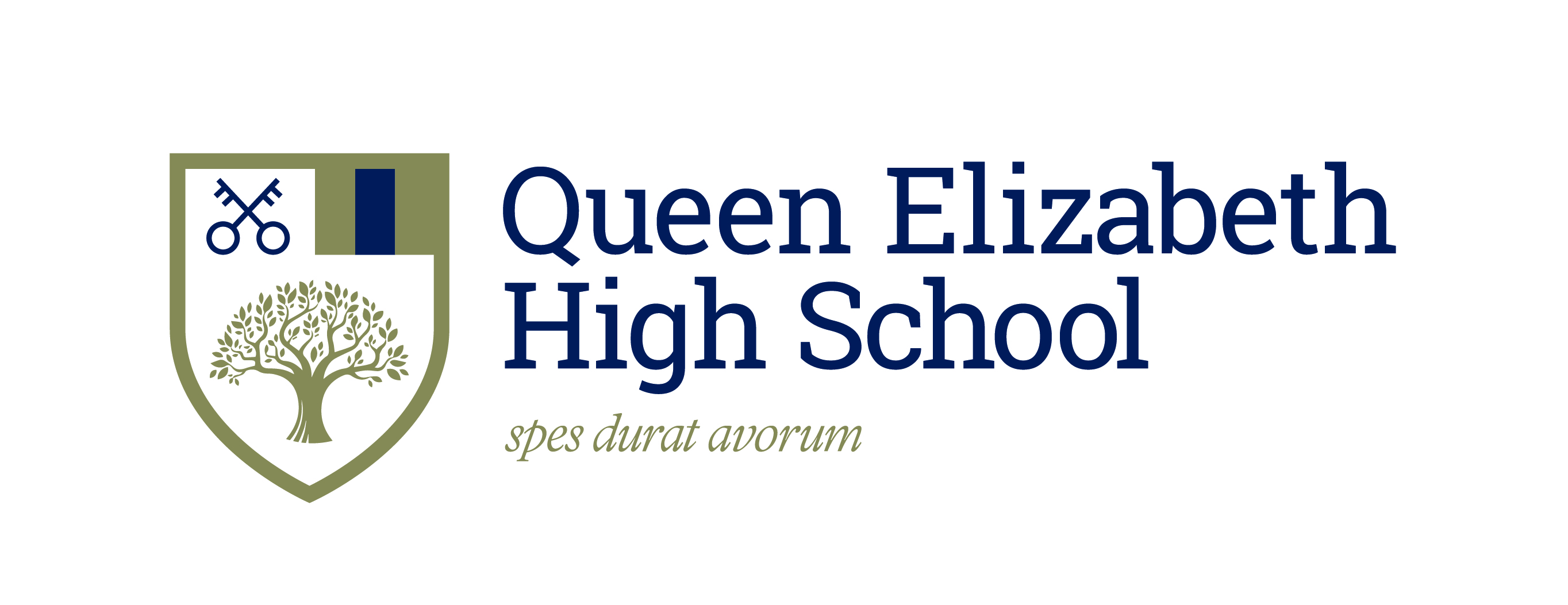 Wednesday 22 June

Further workshops

Time for students to work on their applications and further research
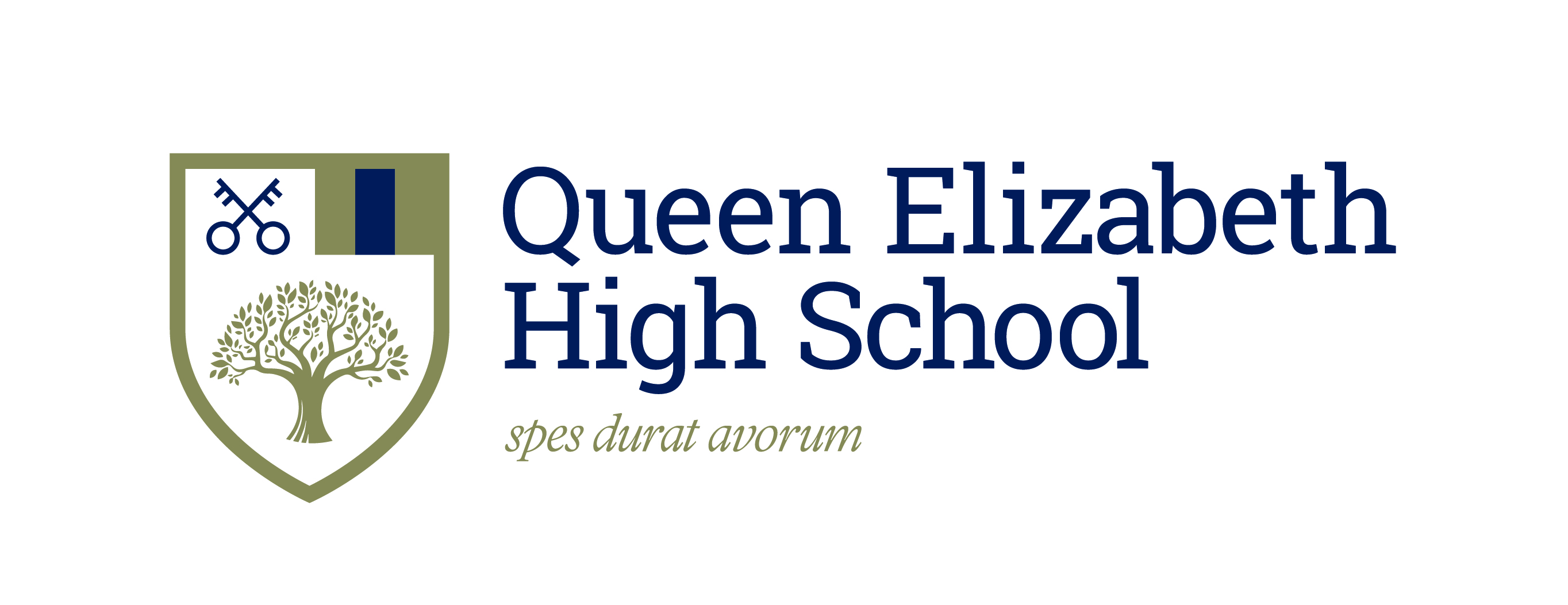 How Can You Support Your Child

Sixth Form Bulletin
Keep an open mind
Making the most of University Open Days, taster sessions & work experience
Making the most of progression activities
Bursary
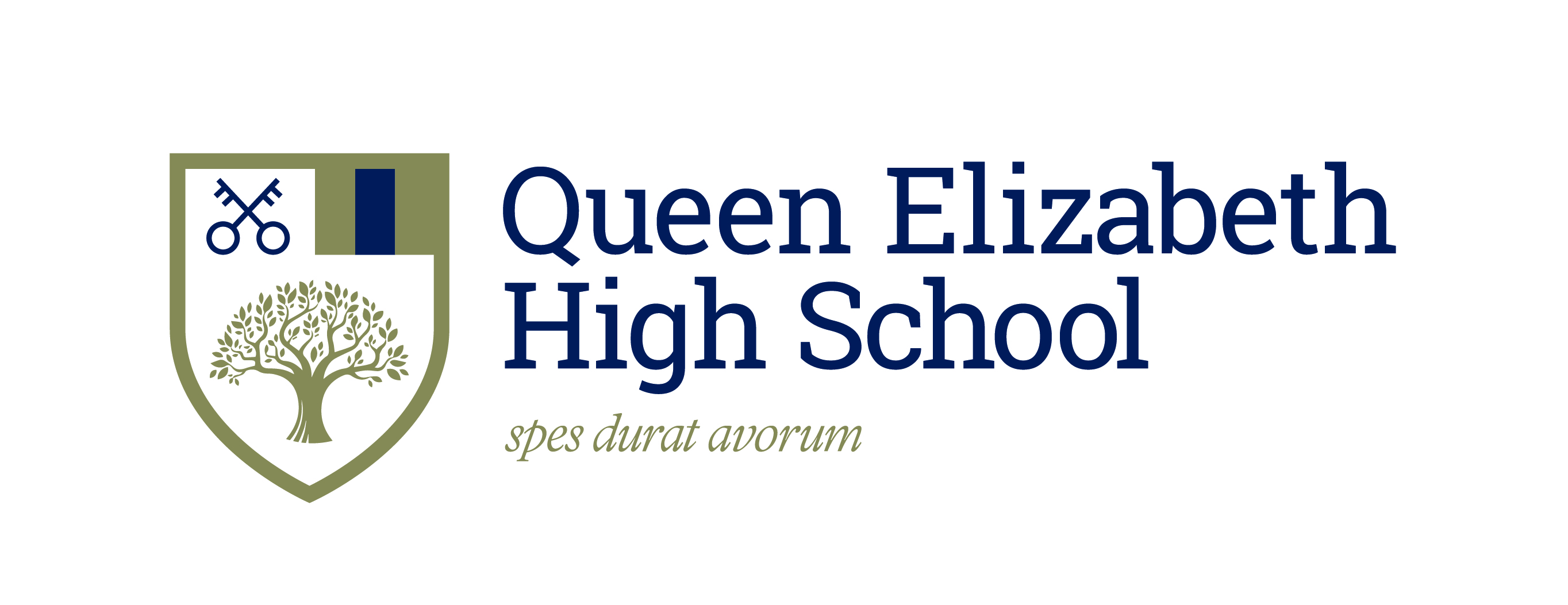 How to Research

You need to become the expert for their course using:

Open days to understand what type of university suits them
Taster sessions to understand the subject/s
University websites and UCAS
Use the Sixth Form Bulletin
Session on how to compare universities and courses
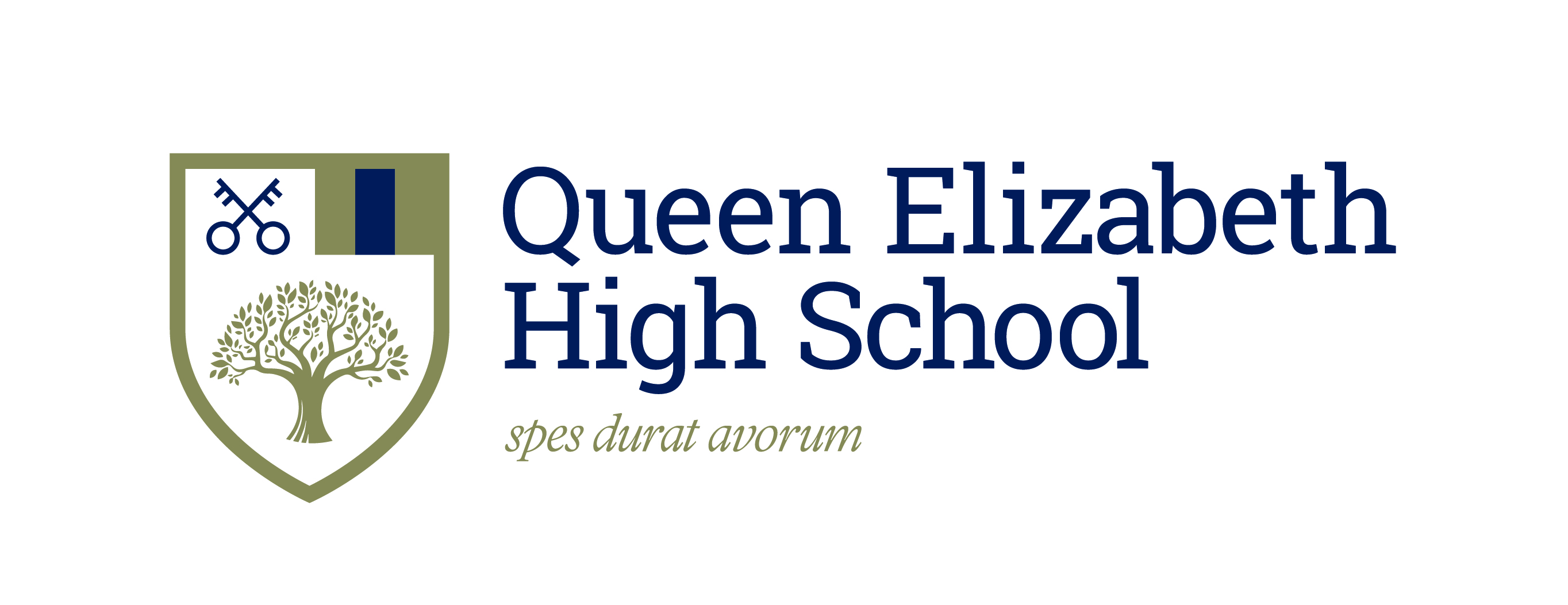 Moving forward
Make the most of Open Days
Read the bulletin
Use online talks to understand the differences between courses
Encourage super-curricular & work experience
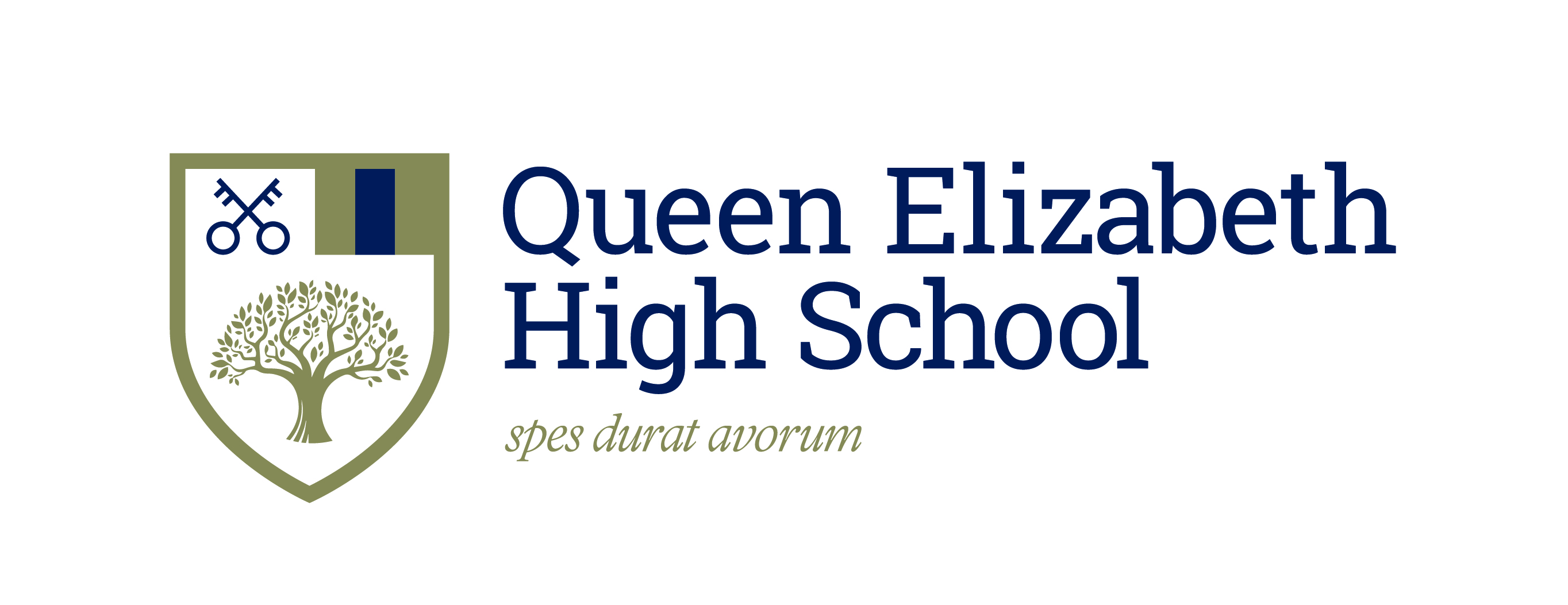 Students who haven’t arranged work experience 
Only 40 students have submitted their work experience forms 
NCS are offering to run a 10 day Programme for QEHS students Mon 18- Friday 29 July. The first five days are a residential at Duke’s House Wood. The second week is a community action project of the students’ choosing
We are very keen students have the opportunity to develop soft skills and to learn about themselves in an environment other than school
To this end students who have not secured work experience but sign up for NCS will not be asked to work in school WC 11th July